ALL ABOUT SPAIN:
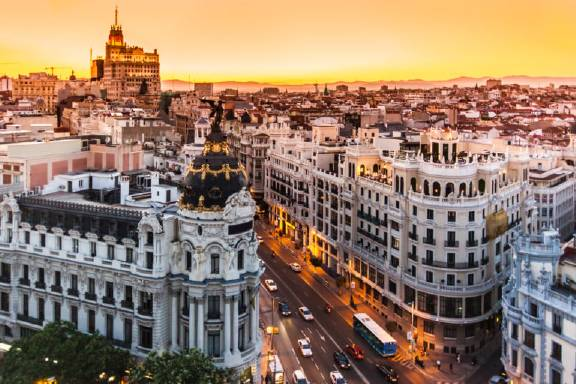 By Rubén Corredor, Javier Herreros, Jaime Huertas, Carmen Leal
REMARKABLE NATURAL LANDMARKS IN  SPAIN
WHAT ARE THE NATURAL LANDMARKS?

Natural landmarks are spaces of nature with a high landscape value, geological, historical or other. It needs protection
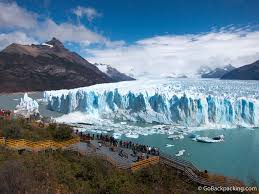 SOME NATURAL LANDMARKS IN SPAIN
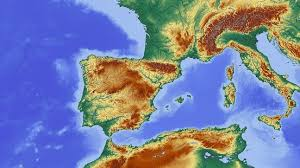 In Spain, there are 10 natural landmarks that are worth visiting. Here there are some of them:
ROQUE NUBLO
Situated in the Gran Canaria, (Canary Islands) 
1.813 m tall
Roque Nublo was formed during an eruptive cycle
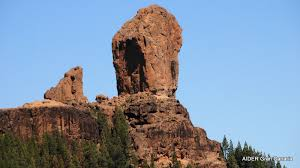 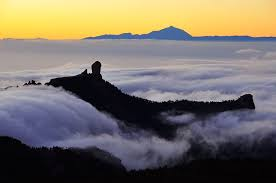 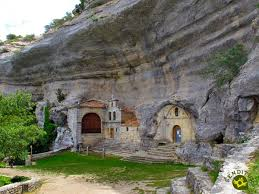 OJO GUAREÑA
In Burgos (Castilla y León)
Formed by more than 110 km of galleries 
Natural Monument by the government of Castilla y León in 1996.
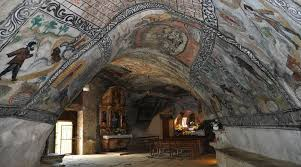 CIUDAD ENCANTADA
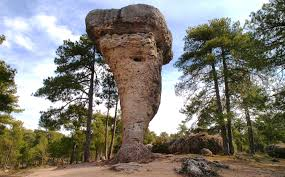 It´s located in Cuenca (Castilla-La Mancha)
It takes 3 km of circular route (the visit lasts 1h 30min aprox)
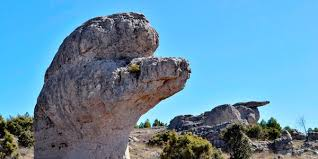 PLAYA DE LAS CATEDRALES
It's situated Lugo, (Galicia, Northern Spain)
It is about 890 m tall
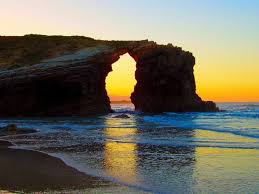 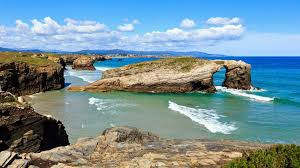 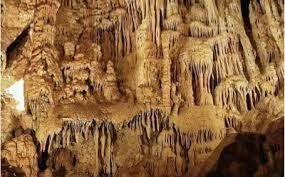 CUEVA DE LOS MURCIÉLAGOS
In Córdoba (Andalucía)
It is home of many species of bats
Is the largest cave in this province.
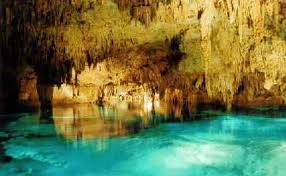 NATURAL PARKS IN SPAIN
WHAT´S A NATURAL PARK? 
 A natural park is a natural space with special characteristics in which it is pretended to protect. Natural parks focus their attention on the conservation of its flora and fauna.
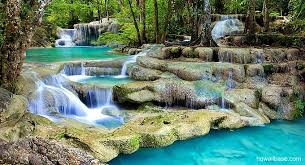 NATURAL PARKS IN SPAIN
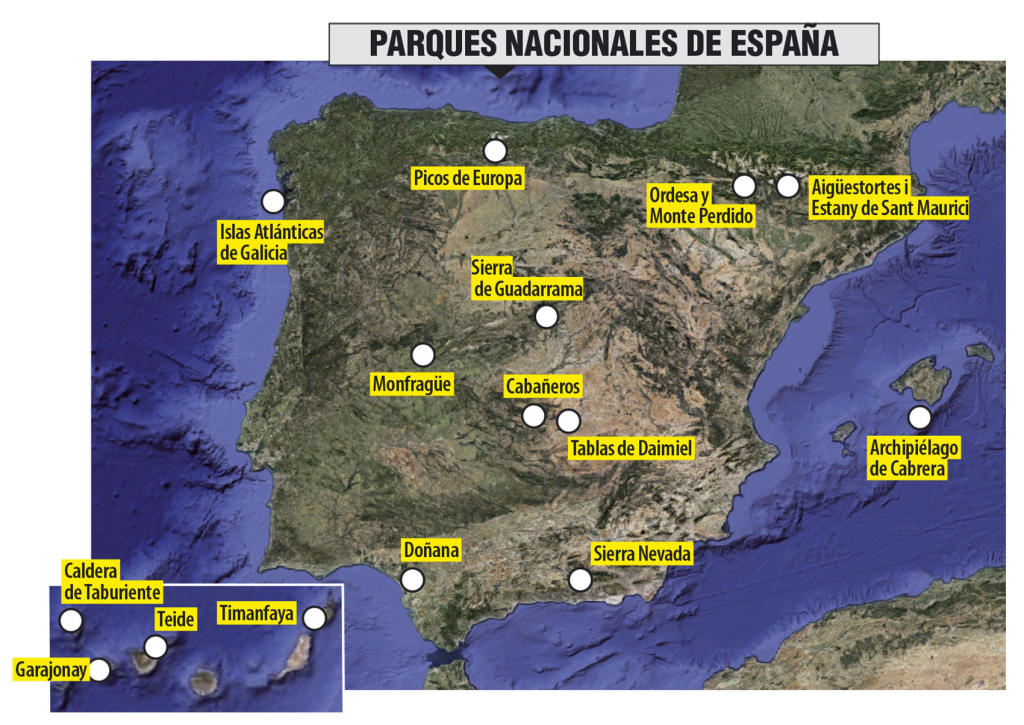 TEIDE
It is situated in Tenerife (Canary Islands) 
The most visited park, with 4 079 823 visitors
3,718 meters above sea level
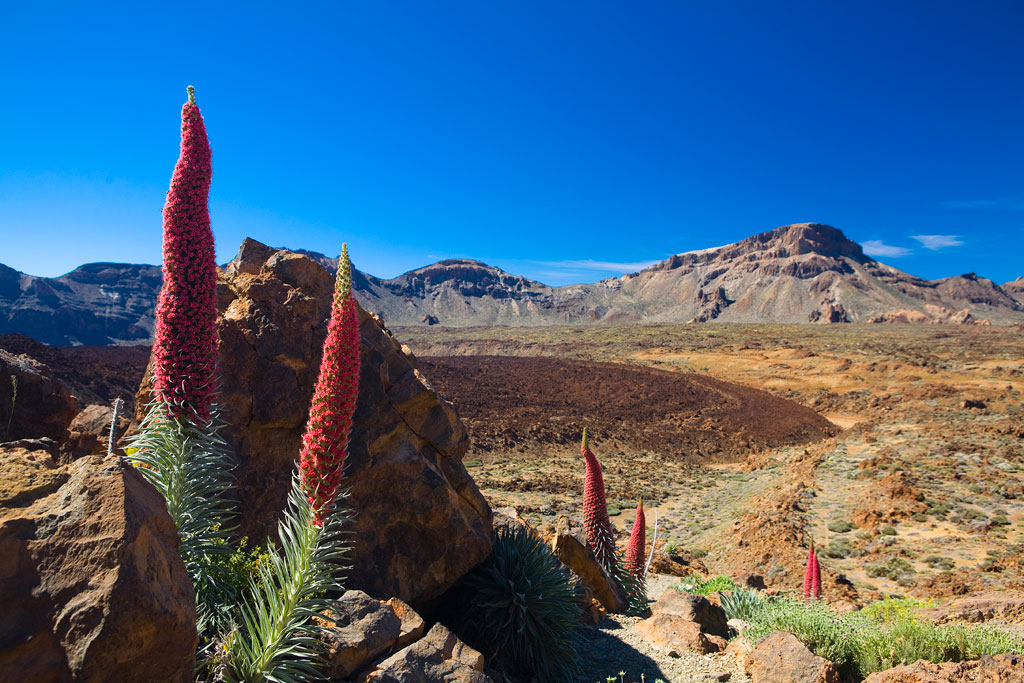 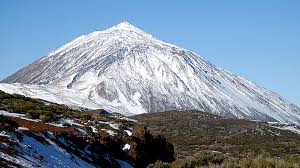 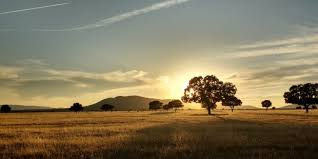 CABAÑEROS
Situated in Toledo and Ciudad Real (Castilla-La Mancha)
Least visited park, with 100 993 visitors There are some endangered species like the imperial eagle.
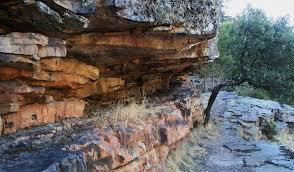 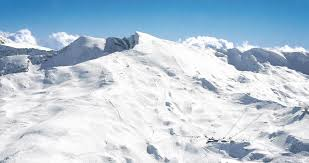 SIERRA NEVADA
Located in Granada (Andalucía)
It is the largest park of Spain, with 86 210 hectares
It has ski resorts
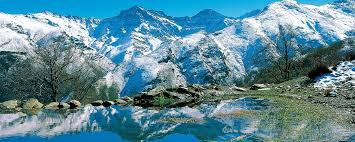 TABLAS DE DAIMIEL
You can find it in Ciudad Real  (Castilla-La Mancha)
It's the smallest park, it takes 3030 hectares
Are one of the last representatives of an ecosystem called river tables
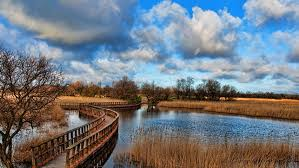 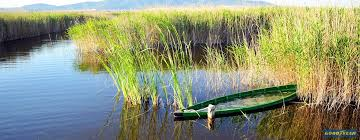 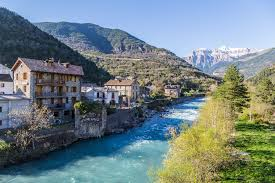 ORDESA Y MONTE PERDIDO
Located in Huesca, Pyrenees (Northern Spain)
It is the oldest natural park in Spain. 
It has ski resorts
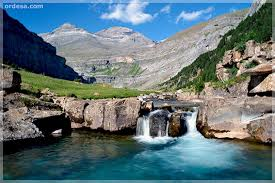 LAGUNAS DE RUIDERA
They belong to the provinces of
      Albacete and Ciudad Real
A chain of fifteen lagoons form an
     open space of lakes and rivers that
     are unique to la Mancha's steppes.
They are supplied by the waters 
      of underground aquifers and
      the river Pinilla
La Cueva de Montesinos is here
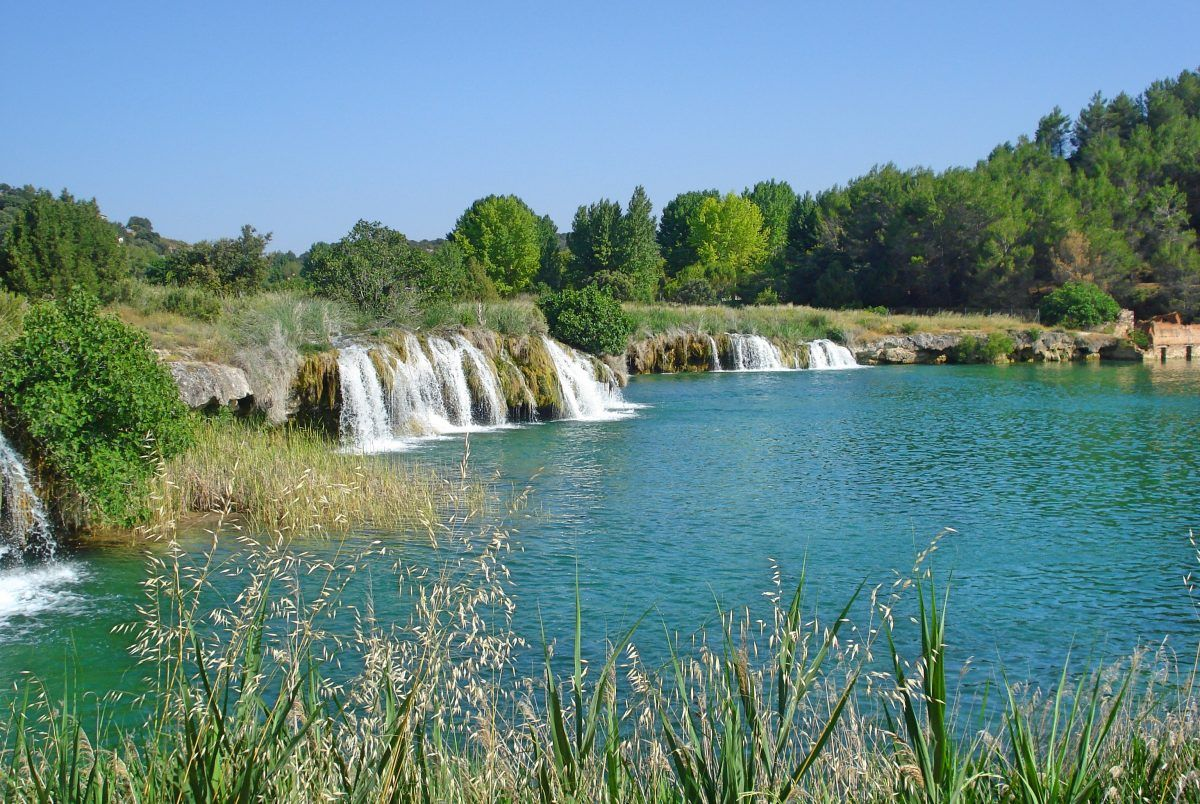 DIFFERENT TYPES OF CLIMATE IN SPAIN
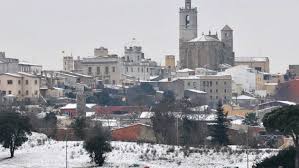 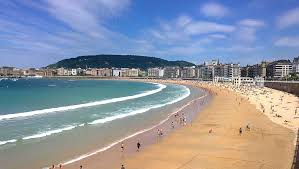 NORTH SPAIN
it is normally cold 
                                                                      In summer, the temperature rises up
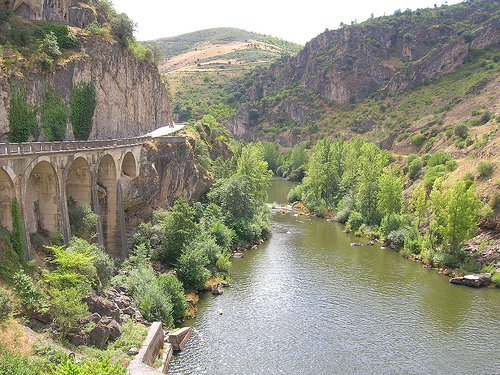 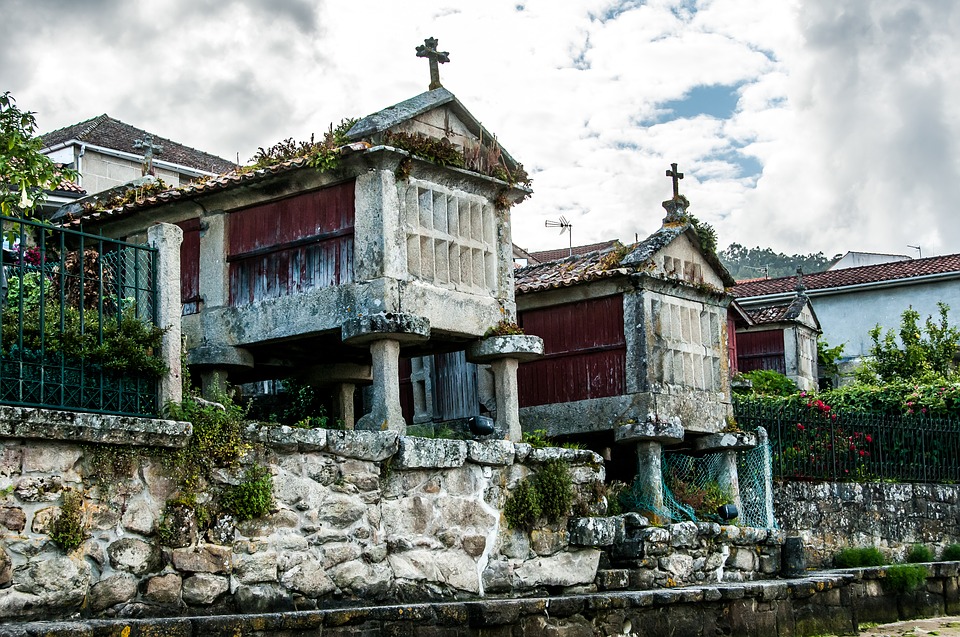 SOUTH SPAIN
It depends on the season, in spring and summer is hot, but in winter and autumn is colder.
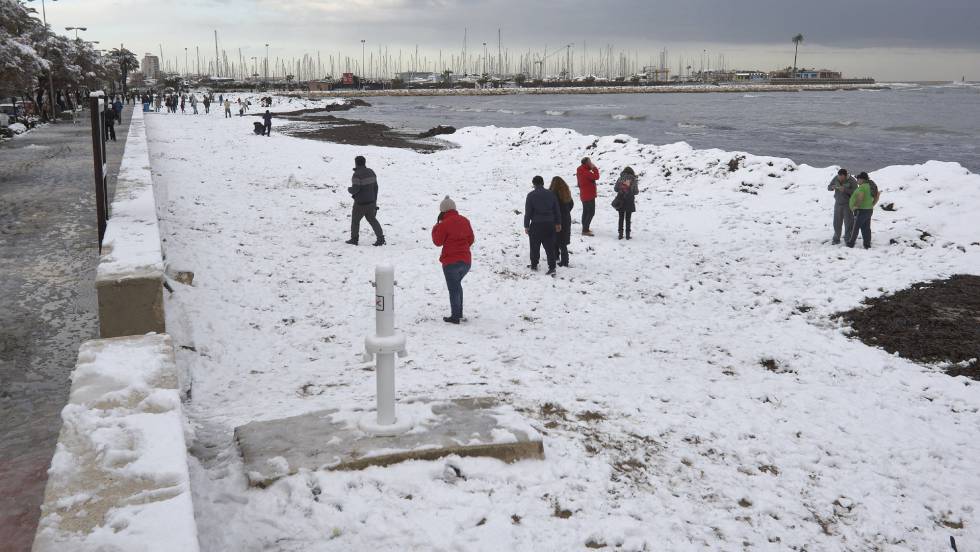 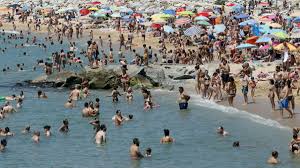 INLAND PROVINCES LIKE ALBACETE
Dry heat in summer, very cold in winter and rainy in autumn and spring, it             sometimes snows.
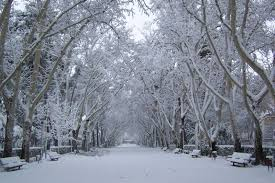 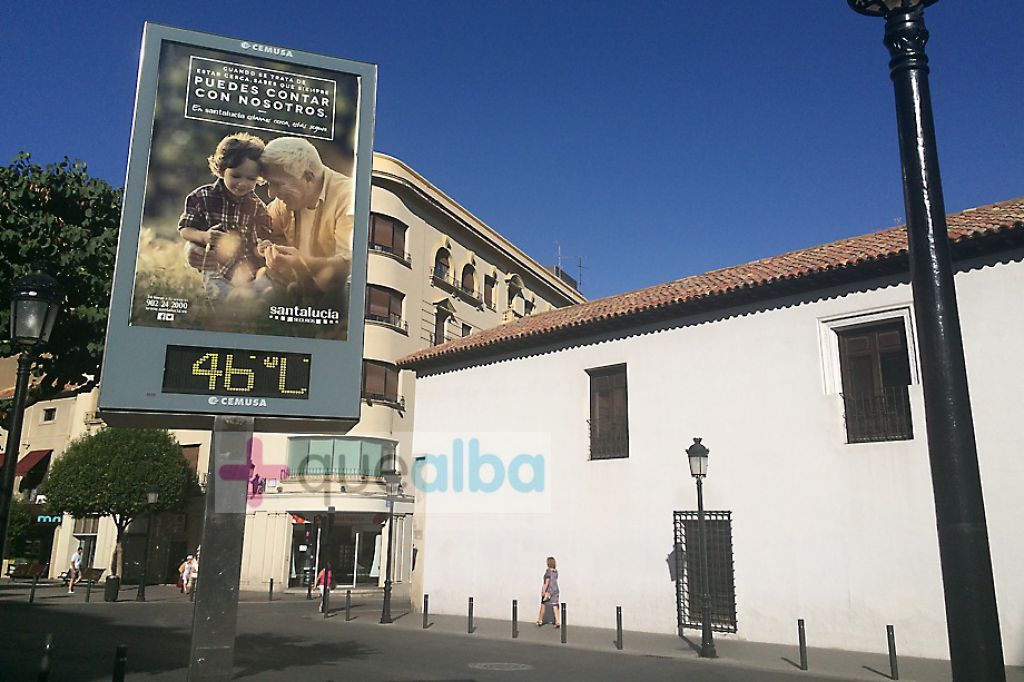 BALEARIC ISLANDS
Temperature similar to the Mediterranean coast, less cold in winter.
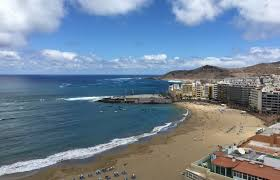 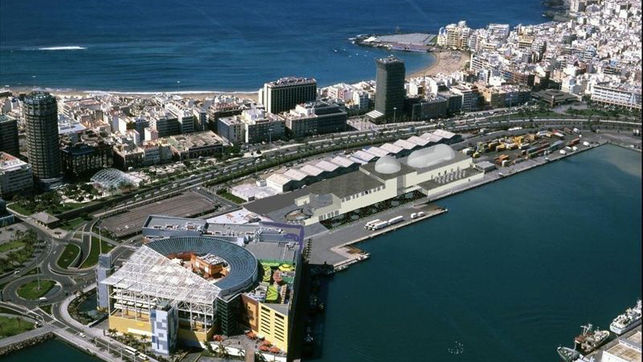 CANARY ISLANDS
The most tropical climate in Spain, it´s always 24 degrees all the year.
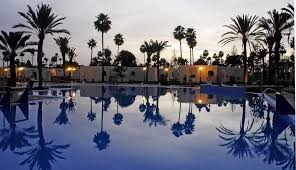 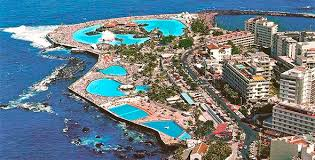 THANK YOU VERY MUCH
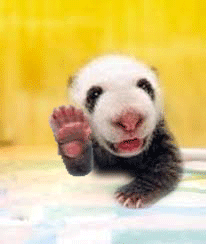